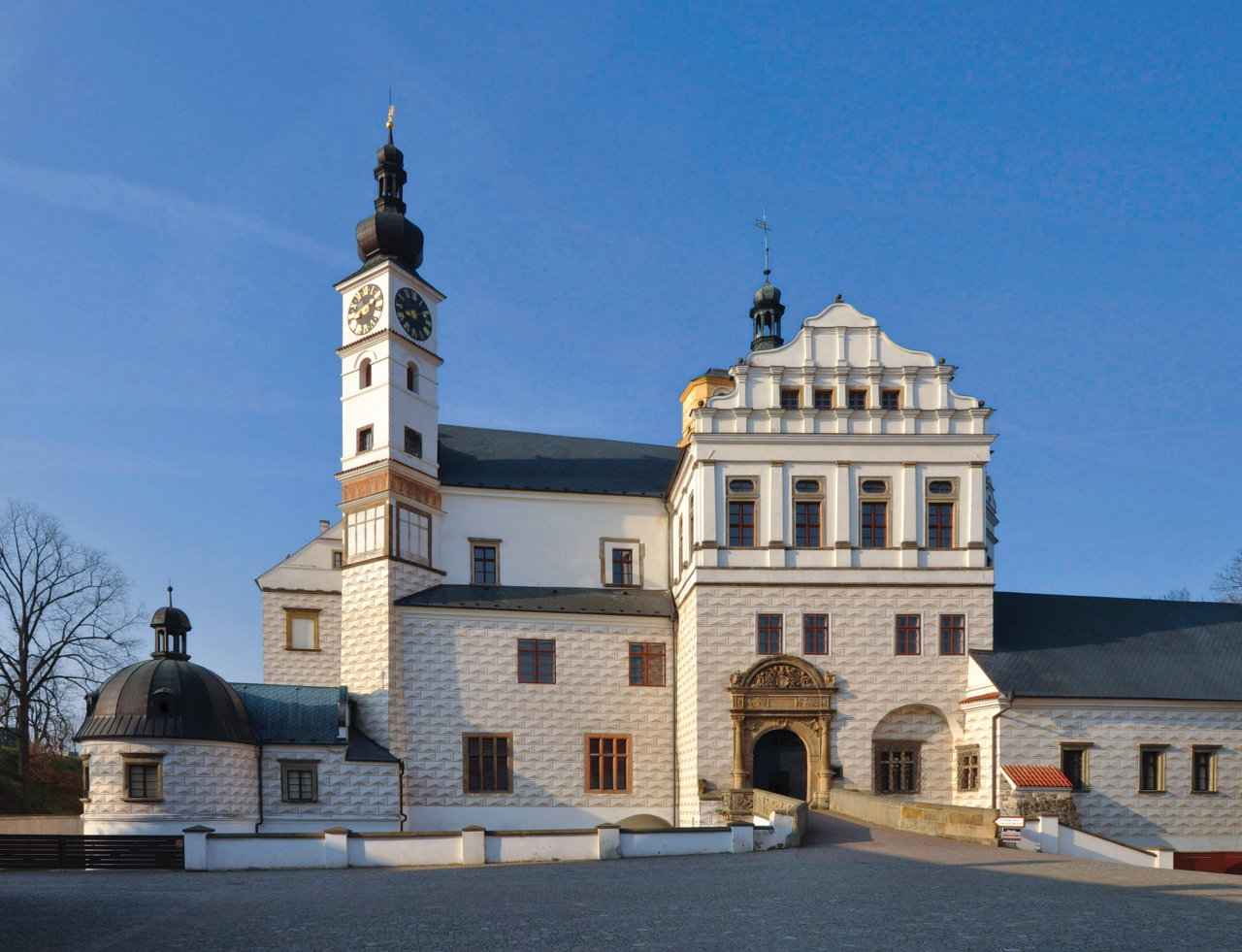 Prospěchová stipendia
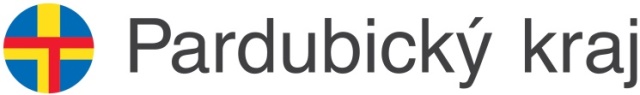 Kritéria a podmínky pro přiznání stipendiaposkytovaného Pardubickým krajem (hodnocené období – pololetí)
hodnocení z odborného výcviku stupněm  1 – výborný nebo 
     2 – chvalitebný
celkové hodnocení na vysvědčení vyjádřeno stupněm prospěl(a) 
     s vyznamenáním nebo prospěl(a) 
hodnocení chování stupněm 1 – velmi dobré
bez výchovných opatření uložených ředitelem školy
omluvená nepřítomnost ve vyučování
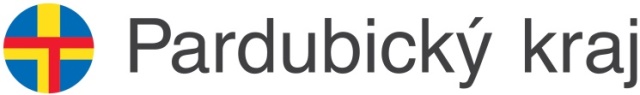 Měsíční výše přiznaného stipendia
podle ročníku
podle dosaženého stupně prospěchu z odborného výcviku
Výše měsíčního stipendia v oborech vzdělání Zedník a Zednické práce
Výše měsíčního stipendia v ostatních podporovaných oborech vzdělání
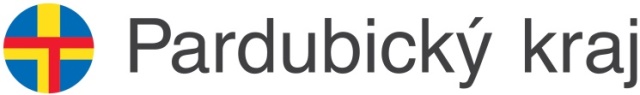 Podporované obory vzdělání(denní forma vzdělávání)
23-52-H/01  Nástrojař 
23-56-H/01  Obráběč kovů
23-61-H/01  Autolakýrník 
28-52-H/01  Chemik
34-57-H/01  Knihař
36-65-H/01  Vodař 
36-64-H/01  Tesař 
36-56-H/01  Kominík
23-51-H/01  Strojní mechanik 
29-51-H/01   Výrobce potravin 
29-56-H/01  Řezník – uzenář
36-58-H/01  Montér vodovodů a kanalizací
36-67-H/01  Zedník 
41-51-H/01  Zemědělec – farmář 
41-55-H/01  Opravář zemědělských strojů
23-44-L/01   Mechanik strojů a  zařízení
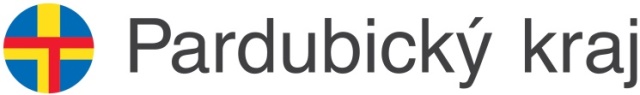 Podporované obory vzdělání pro žáky se speciálními vzdělávacími potřebami
23-51-E/01  Strojírenské práce
29-51-E/01  Potravinářská výroba
36-64-E/01  Tesařské práce 
36-67-E/01  Zednické práce
41-51-E/01  Zemědělské práce
41-55-E/01  Opravářské práce
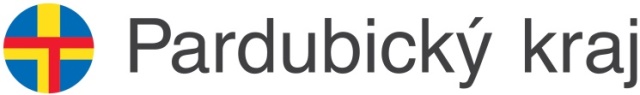 Výplata prospěchových stipendií
prospěchové stipendium pobírá přibližně 53 % žáků v podporovaných oborech vzdělání 
ve školním roce 2021/2022 zapojeno 21 krajských středních škol
objem vyplacených prostředků:
školní rok 2010/2011  –  586 tis. Kč
	školní rok 2011/2012  –  695 tis. Kč
	školní rok 2012/2013  –  1 090 tis. Kč
	školní rok 2013/2014  –  1 210 tis. Kč
	školní rok 2014/2015  –  1 061 tis. Kč
	školní rok 2015/2016  –  1 349 tis. Kč 



	školní rok 2016/2017  –  1 871 tis. Kč
	školní rok 2017/2018  –  2 573 tis. Kč
	školní rok 2018/2019  –  2 545 tis. Kč
školní rok 2019/2020  –  2 585 tis. Kč
školní rok 2020/2021  –  2 673 tis. Kč
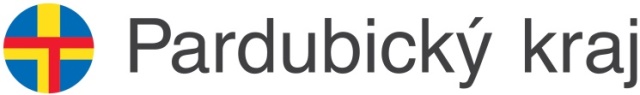